B. A. II yr., Sem. – III, Paper – D
English for Communication
Section I : Communication Skills



			





                                                            Teacher
	 	         Dr. P.S. Sontakke		               { M.A., M.Phil., Ph.D., UGC-MRP }			Assistant Professor of English      		        Website  –  www.paragsontakke.com		               E-mail Id – paragsontakke75@gmail.com                                                              paragss75@rediffmail.com

TokBiz,  facebook,  Instagram, Twitter,  LINE, WeChat,  WhatsApp
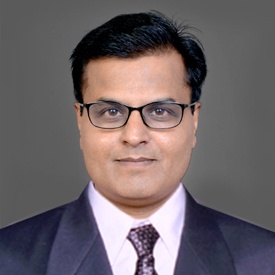 1
Unit -10
Summary Writing
Introduction : 
 First step towards summary writing is read the given passage & make brief notes of the main points of the subject matter in the passage.
 Summarizing is a very important skill.
You have to make notes from essays, lectures, articles, important chapter from a book & then you write a summary of such notes for your future use.
2
When you make a summary of a passage, you wish to highlight most relevant & important points in that passage.
This is a very important skill which you need while working in an office/in a very big organization in the capacity of a responsible official.
You have to make brief reports to your senior officer/to the manager.
You may have to summarize the whole lot of correspondence on a particular issue & submit a report of it to some higher authority.
3
This skill of summarizing is useful for you in your studies at the post-graduate level when you have to refer to a number of articles/books on a particular topic.
Writing down a gist of what you read/what you discuss with others involves the technique of summarizing.
In this unit, you are going to learn this technique which is going to be very useful to you in your higher studies & also in your career.
4
How To Summarize ?
Read the passage given for summarizing carefully & while reading underline the important points.
Make notes of the main ideas from the passage. These notes can be short phrases as points used for writing a summary.
Use your own language, simple & to the point. Do not repeat sentences from the passage.
Do not comment/add any information which is not a part of the passage.
5
When you begin to write the summary, see that all the important points are covered in your summary.
Summary should be written in a simple language, easy to follow.
In writing a summary, avoid rhetorical questions, exclamations & direct narration.
If in the passage there is direct narration & it appears to make an important point, then report it very precisely.
6
Sometimes, in the passage given, there may be digressions marked by phrases like ‘incidentally’, ‘by the way’. Avoid what is added by these phrases.
A given passage may have very longish, complex sentences. If there is an important point in them, make them simple & brief.
How To Condense Clauses & Phrases ?
Sometimes you come across unnessarily longish phrases & clauses in the passage given for summarizing & phrases make an important point.
7
You can reduce a clause to a phrase & a phrase to just one word.

Examples –
Replace a Clause by a Phrase :
	If a driver has to make use of a mobile phone while driving, he must stop the car.
	A driver must stop the car for using his mobile phone.
8
Replace a Phrase by one Word :
	Voting has increased to a considerable degree.
	Voting has considerably increased.

One Word for a Group of Words :
	 The prince who had wrongly seized the throne became unpopular.
	The usurper prince became unpopular.
9
Avoid Repetition : 
	Human beings throughout the world, in every religion, in 
  	every school of philosophy, impose discipline on the mind, which implies control, resistance adjustment & suppression. 
Summary : In the world, human beings discipline their mind 
exercising control over it.
If there are three/four short sentences & they are necessary to be in the summary, you can combine them into one small sentence.
10
Examples –
	I made an attempt to escape. I chose a cloudy night. My captors were celebrating their success.
	=  On a cloudy night, as my captors were celebrating,                      I tried to escape.
e) 	In a summary, there is no place for examples, comparisons, contrasts & unnecessary details.
Example –
11
Example –
	In many modern countries it has for sometime been fashionable to think that, by free education for all ------- whether rich or poor, clever or stupid ------- one can solve all the problems of society and build a perfect nation.
	=  In many modern countries free education is believed to solve all the problems of the society.
Study how elaborate expressions & examples have been 
omitted in the above example.
12
Example –
My father bought an ash-tray. It was made of glass. It was in the 
Shape of a nightingale. I have always been fascinated by the 
song of a nightingale. Unfortunately, the maid dropped the ash-
tray the very next morning and it was shattered to pieces. 
= My father bought a glass ashtray shaped as nightingale, 
    which was dropped by maid and was shattered to pieces.
Sentence ‘I have always been fascinated ……’ is only a 
	digression & must be omitted.
13
We have also omitted unnecessary parts & condensed remaining text.
While summarizing, you can use one word for many as -
He is the doctor, who treats people for their brain injuries. = he is a neuro surgeon.
 2) It was quite obvious that he did not subscribe to the views of his cabinet colleagues. = he obviously did not subscribe to the views …………..
You can compress elaborate phrases (using one word for many)
14
By Generalization – e.g. Sports persons from Myanmar, 
Thailand, Malaysia, Singapore, Japan, Indonesia were 
opposed to the new arrangement. = Sports persons from the 
Southeast-Asia were opposed to new arrangement.
Bu selecting & rejecting chunks of sentences :
Example – The Minister of Petroleum & Natural Gas, who 
was in the city for the weeding of one of his relations, 
supported the price rise. = The Minister of Petroleum 
supported the price rise.
15
Example –
The art of persuading, exemplified in advertisements, in the layout of newspapers, and in the modes of selecting news that are practiced by journalists, cannot be entirely neglected by a public speaker who aims at moving his audience to do something. The speaker must attract attention of his audience, and he must, further, so hold their attention that they will continue to listen to him.
16
Main point here is : The public speaker should know the art of persuading. Why ? Because he wants to make his 
	audience do something. What should he do ? He should 
	attract their attention, hold their interest in his speech, and make them listen to him.  
Summarize this small passage by combining these points :
	A public speaker, if he wants to make his audience do something, must know the art of persuading. He should be able to attract their attention, hold their interest and make them listen to him.
17
Task I 	  :  Discuss 
Task II  :  Discuss 
Task III :  Discuss 

========== X X X ==========
18